Terumo Heat Sealer Use and Maintenance
Safety Precaution
Contact between the tissue and Radio Frequency can result in severe burns.
Keep fingers a safe distance (approximately 2 inches) from sealing jaws when using the tube sealer.
Allow the tubing to rest against sealing trigger, but above the tube guides.
Place tubing between sealing jaws.
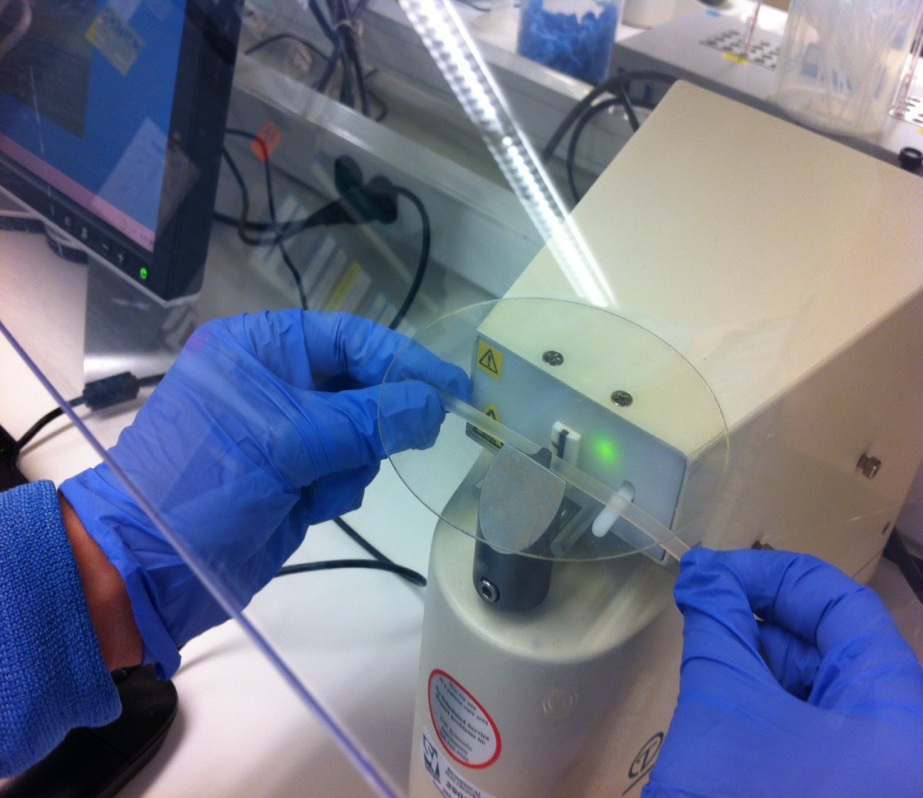 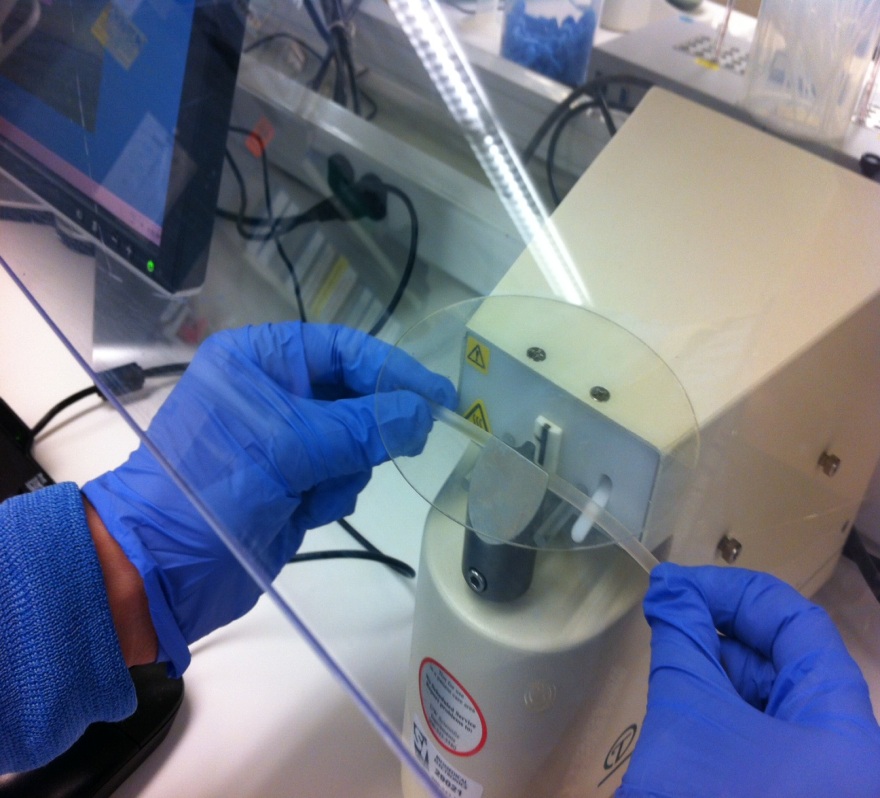 The green light is an indication of “seal ready”.
The sealing jaws will release when the process is finished, indicated with a red light.
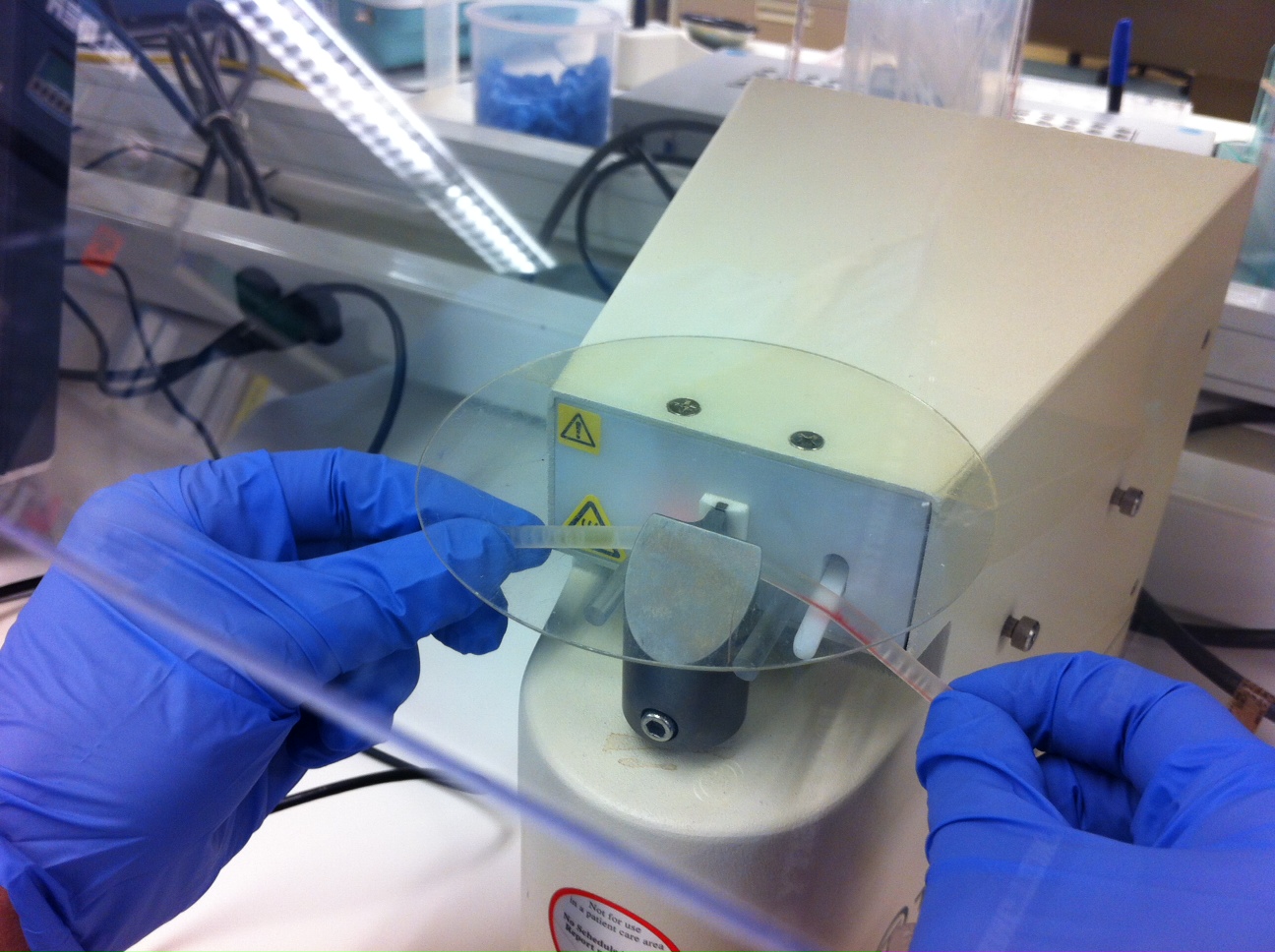 Caution: Pulling down on the tubing may create enough force to cut through and expose products to non-sterile conditions.
Clean sealer as needed. 
Make sure the green “seal ready” light is no longer illuminated. 
Turn off power.
Wet a cotton swab with an alcohol prep wipe. 
Clean jaws and adjacent areas of the sealer.